Louis IX, « roi chrétien »
Exemples de mise en œuvre dans les manuels 2016
Histoire, CM, Magellan, Hatier, 2016
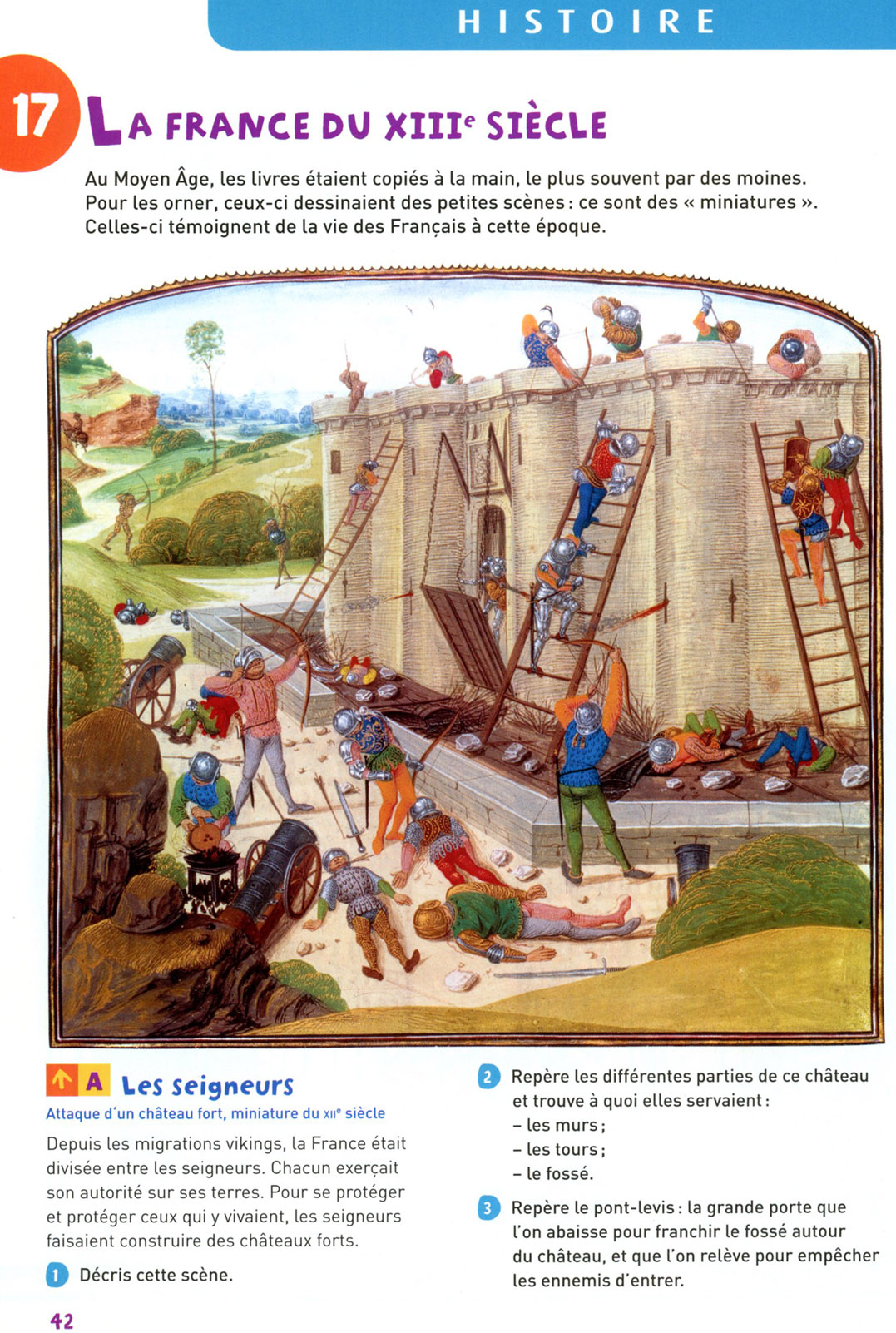 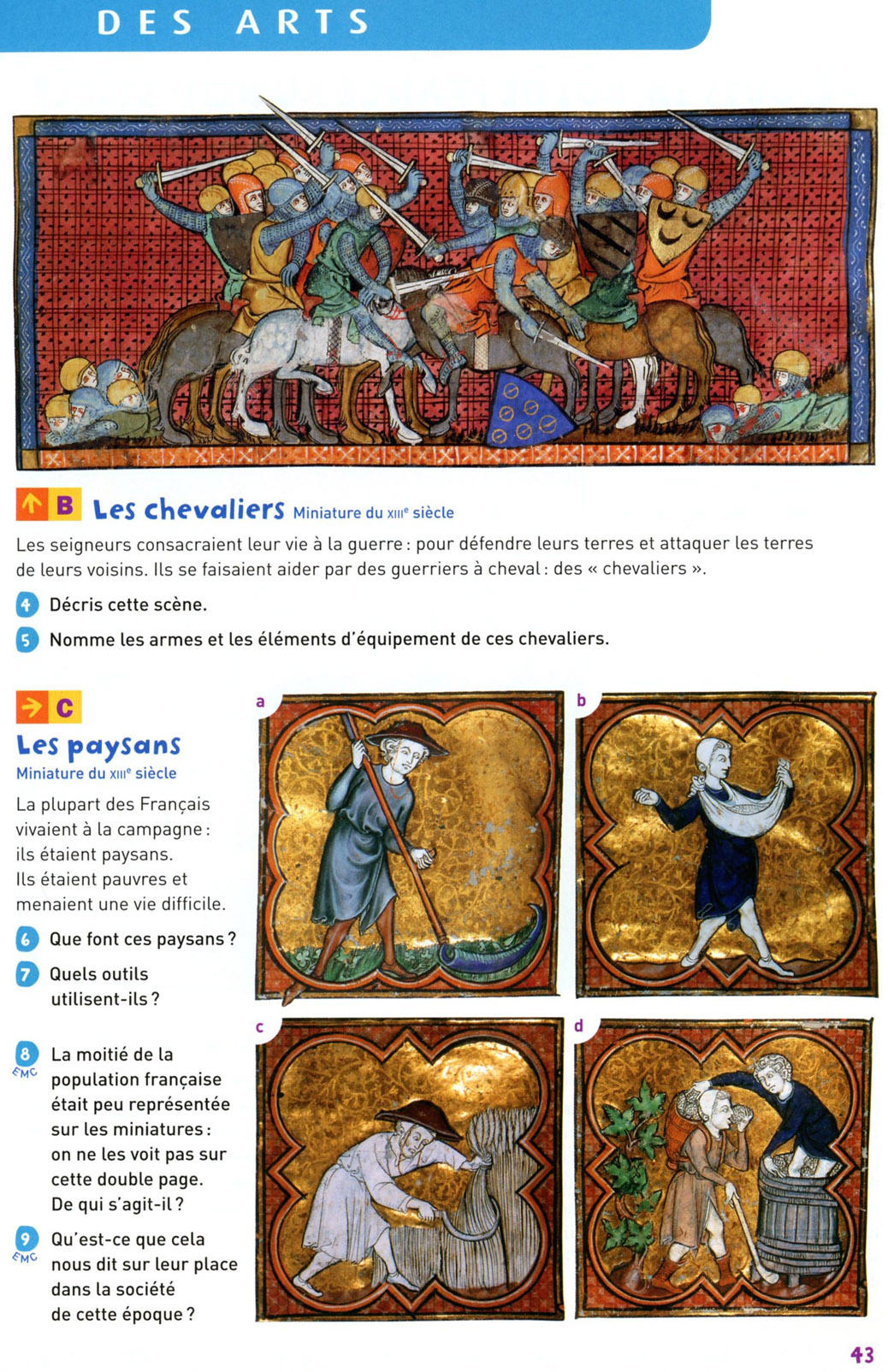 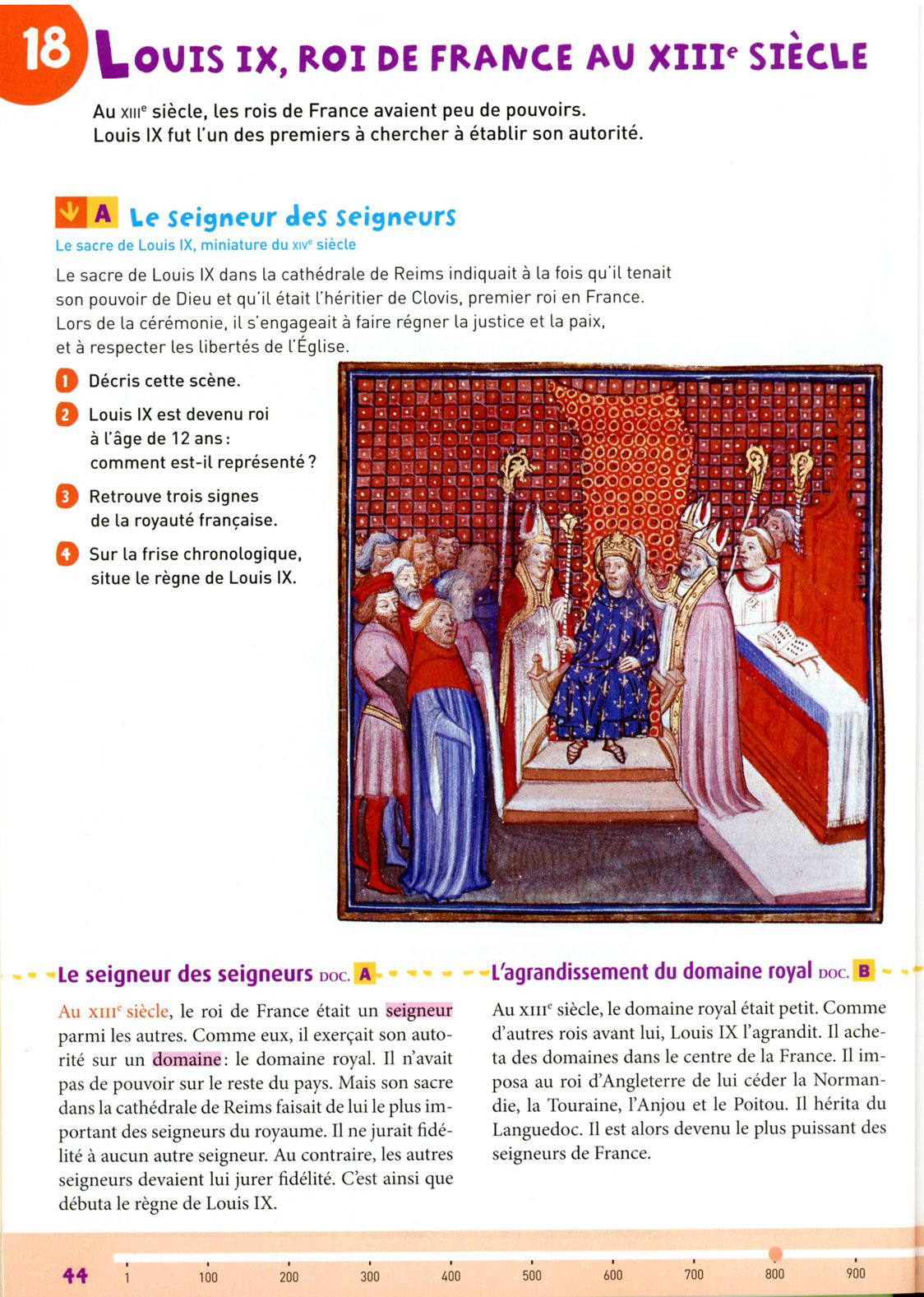 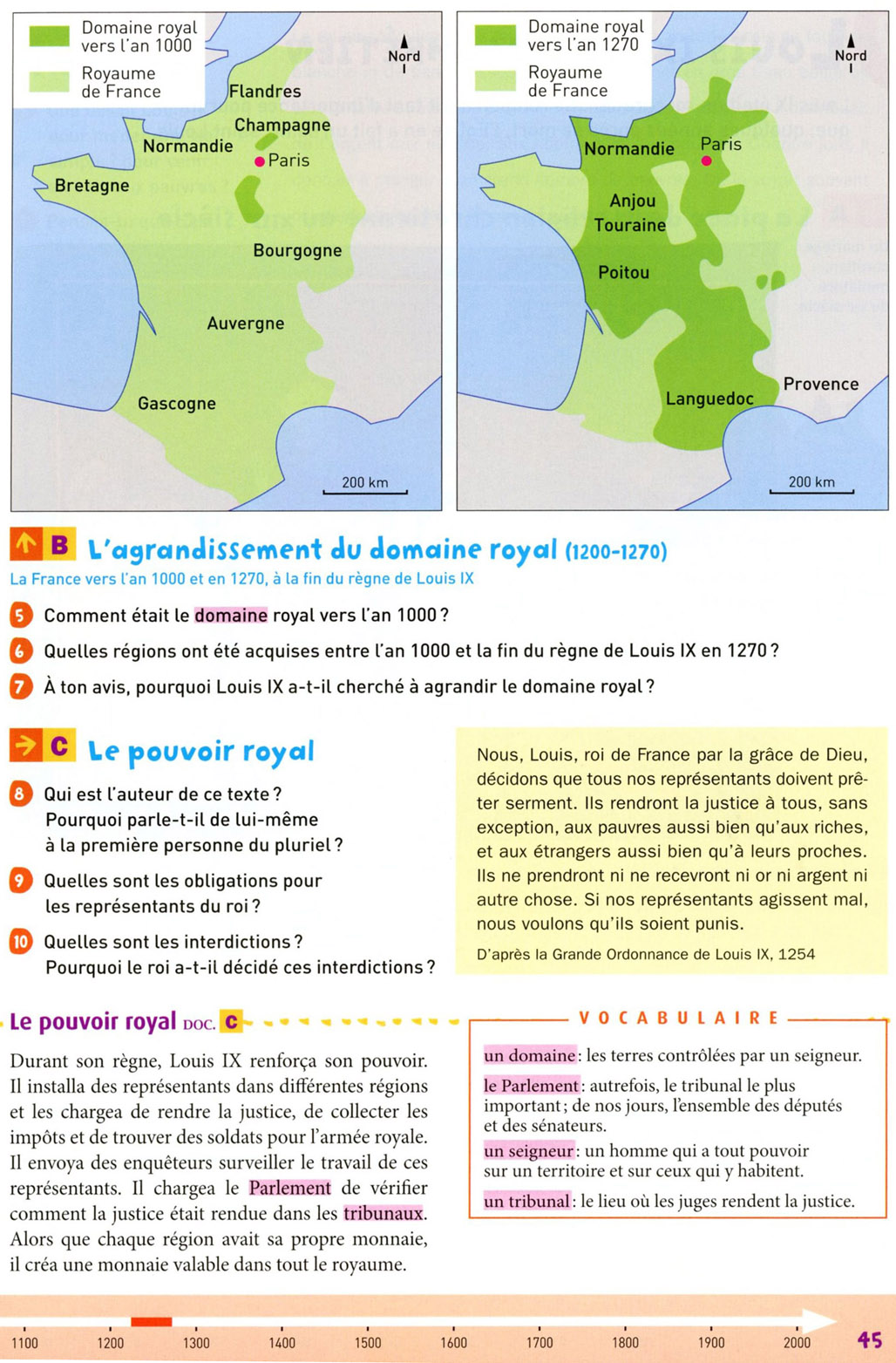 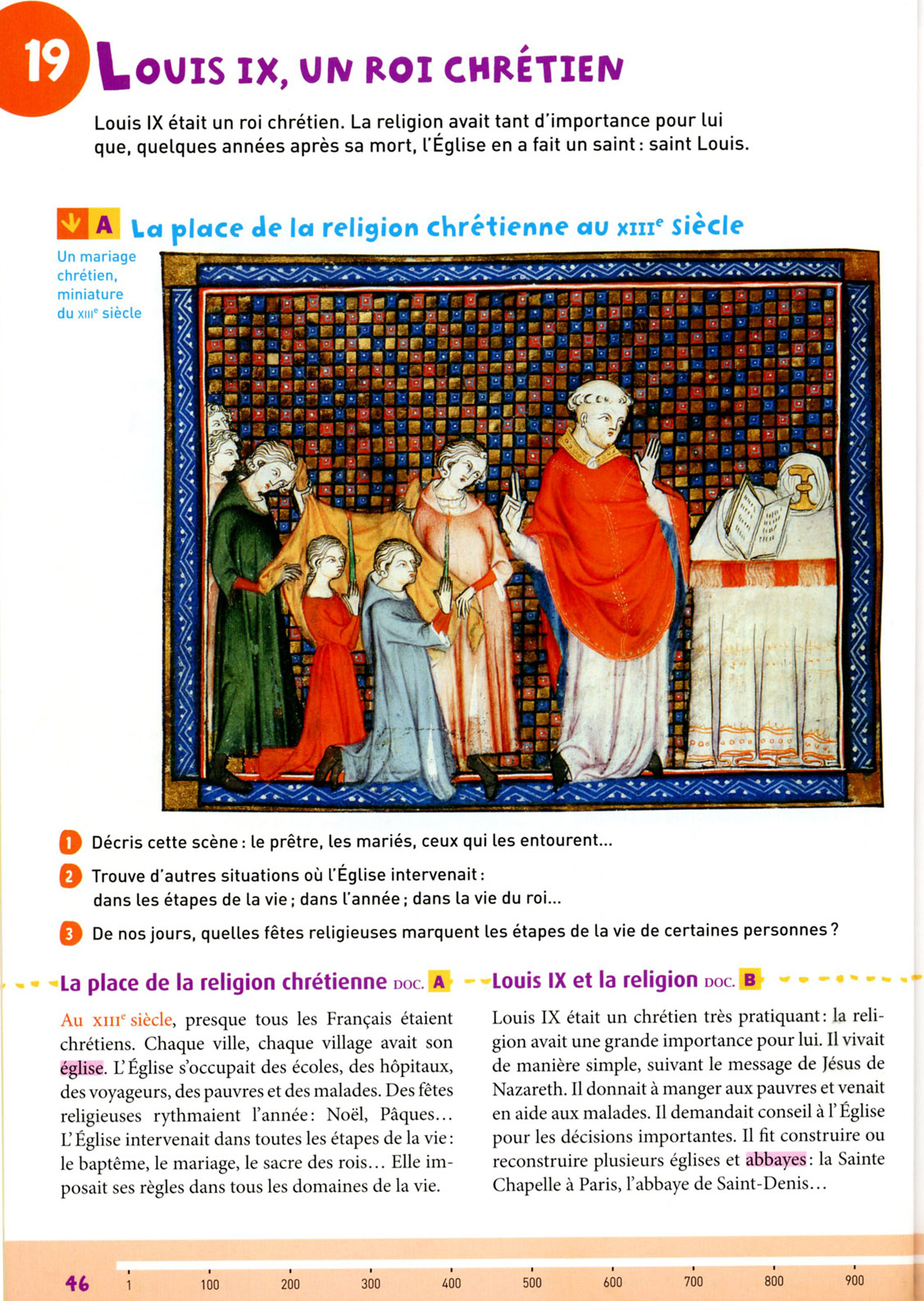 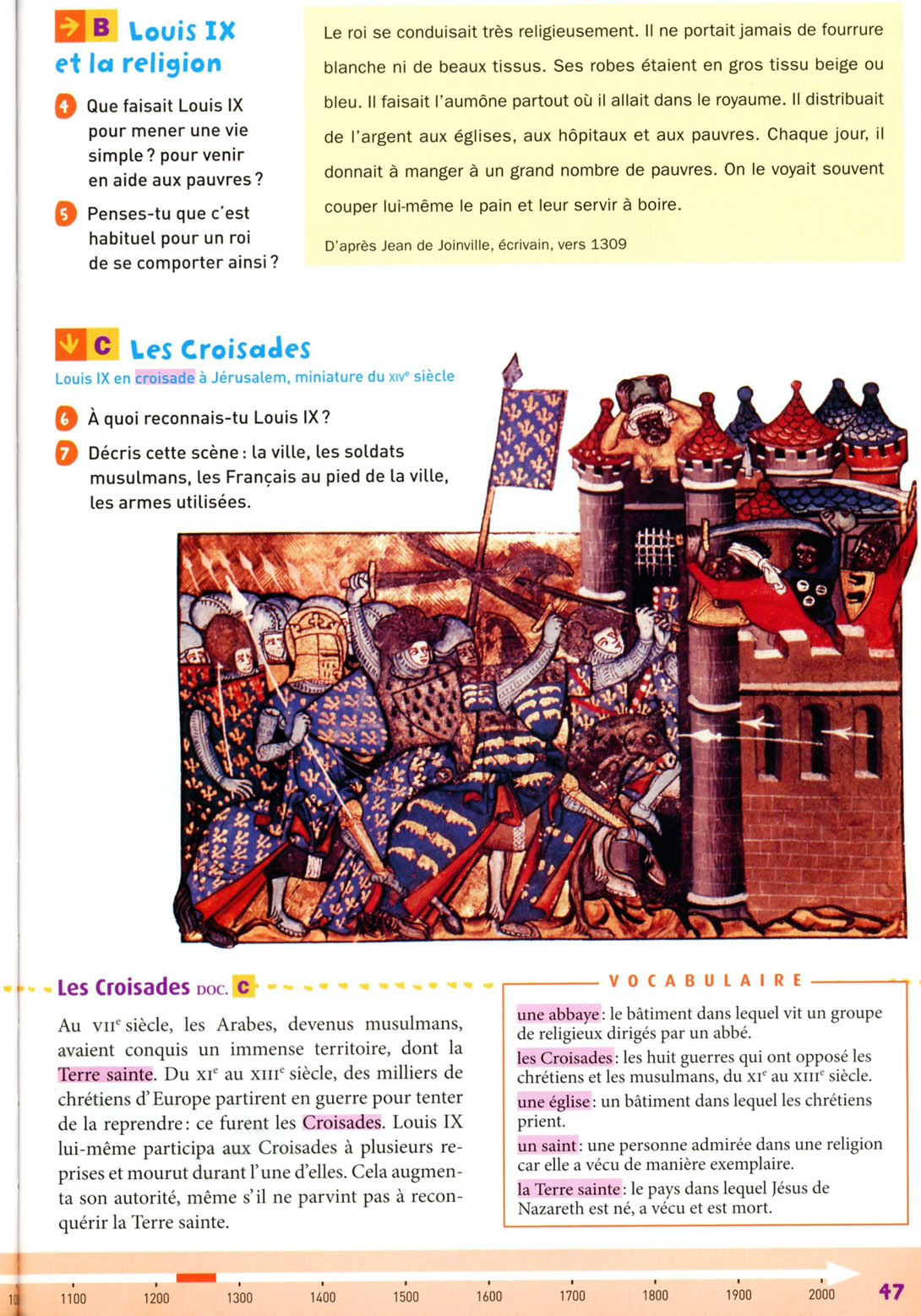 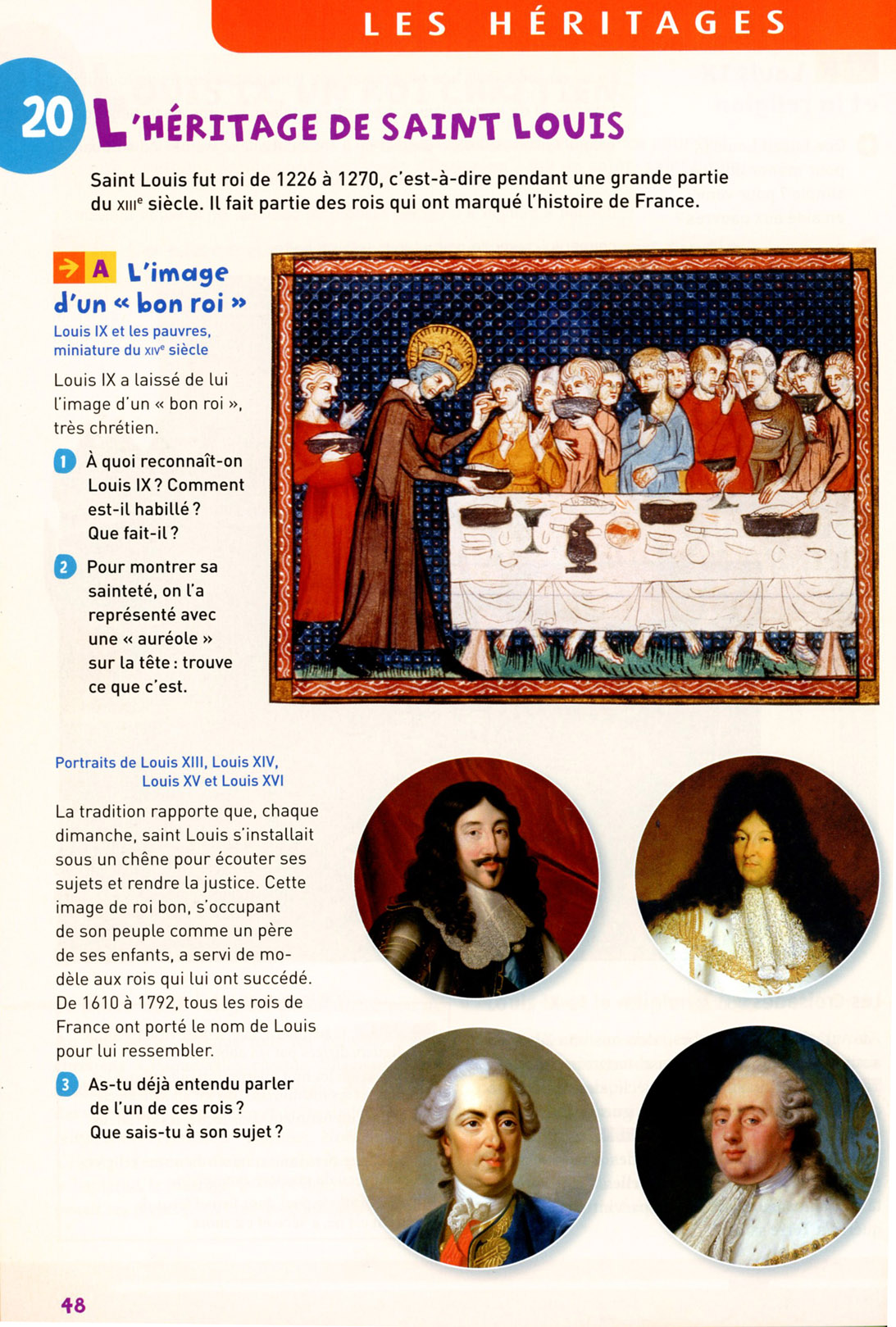 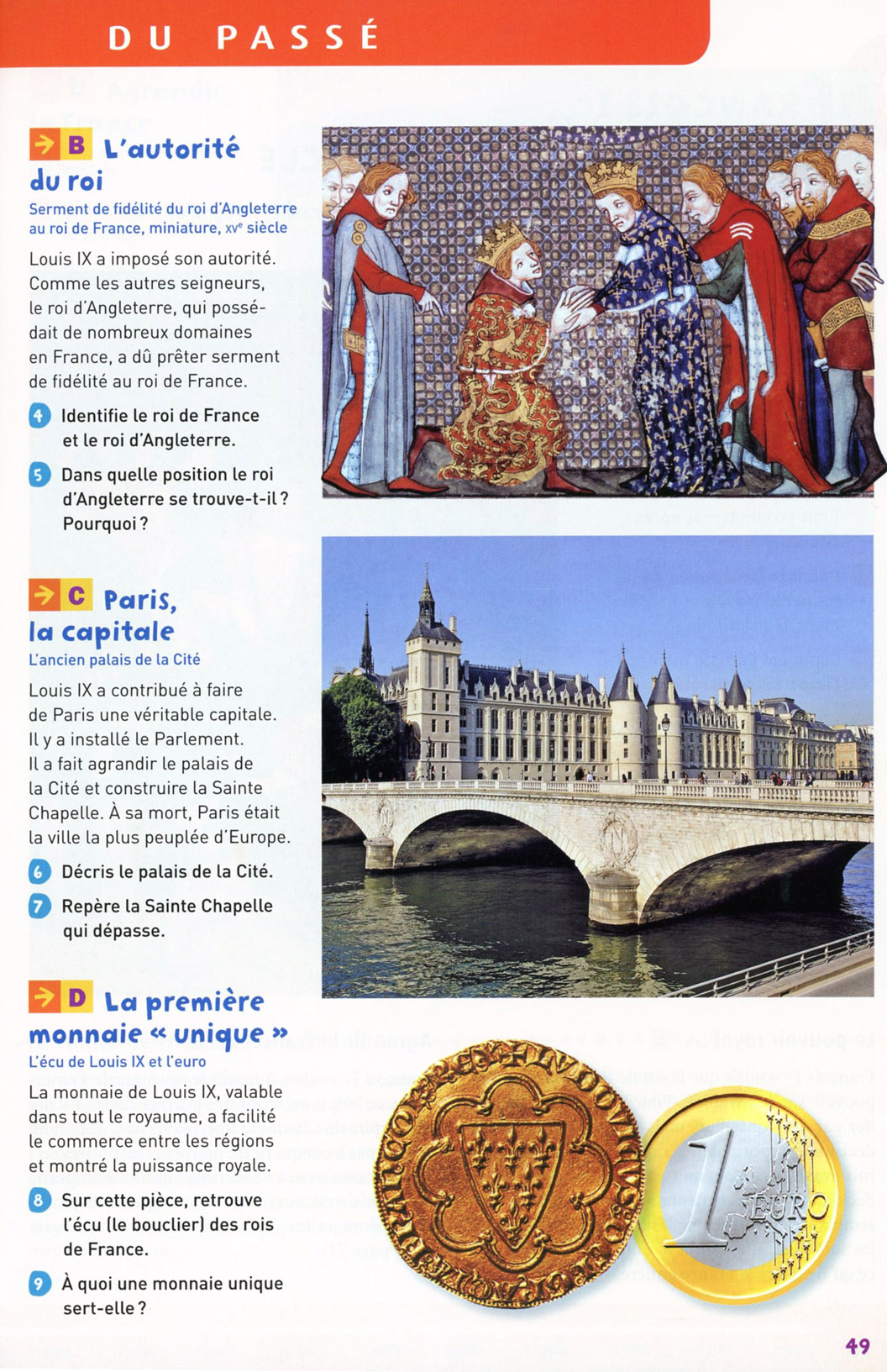 Histoire, CM1, Odyssée, Belin, 2016
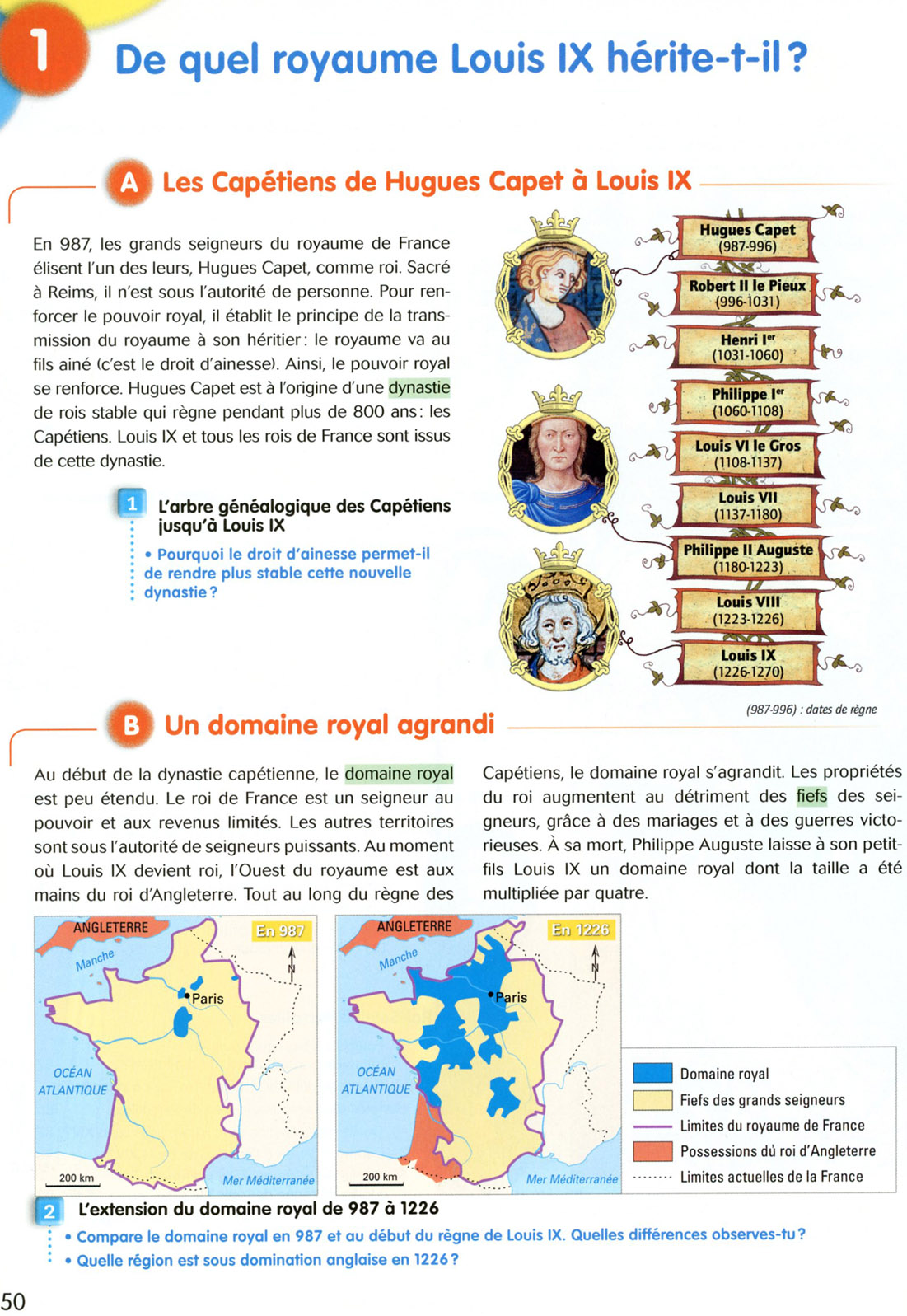 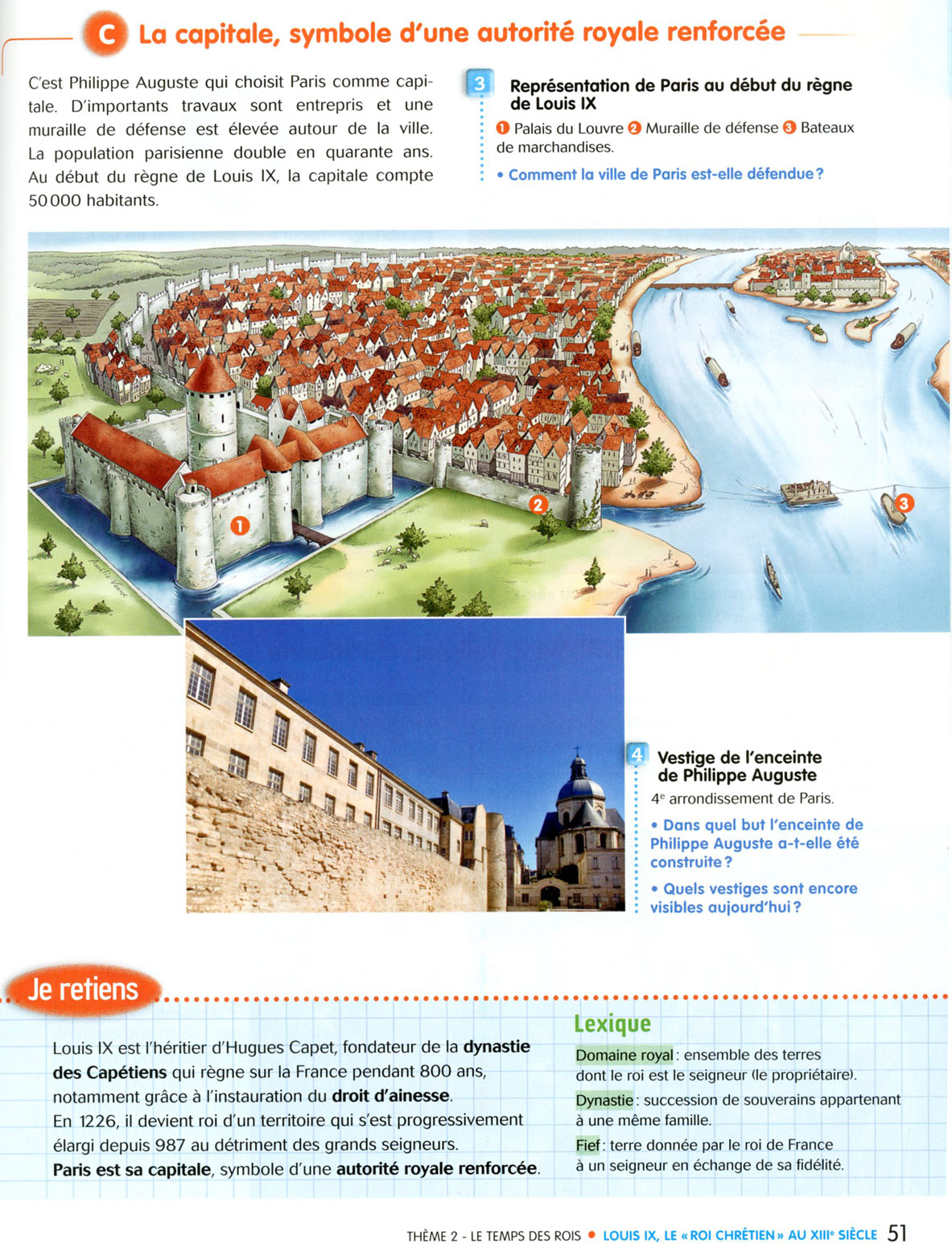 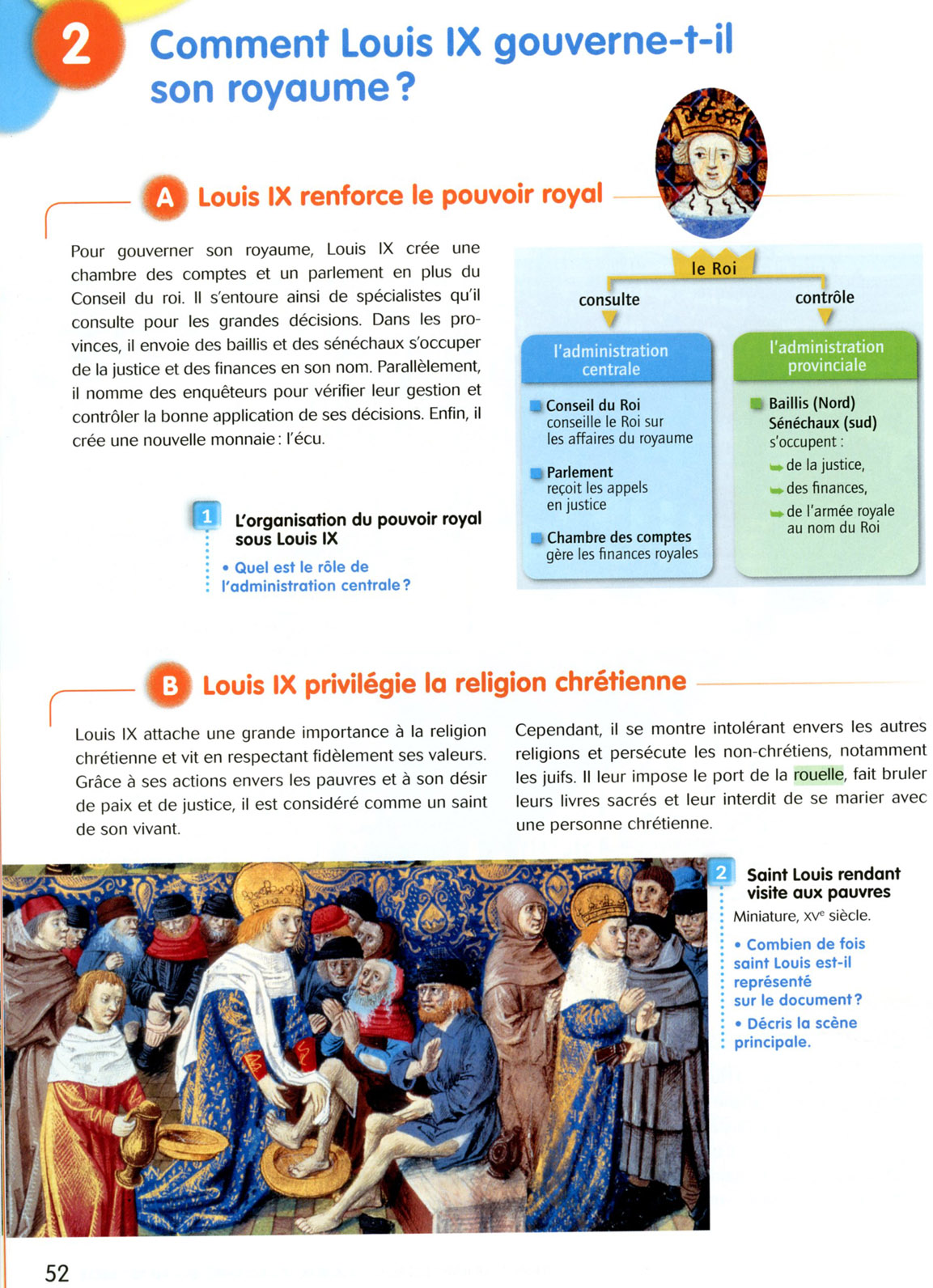 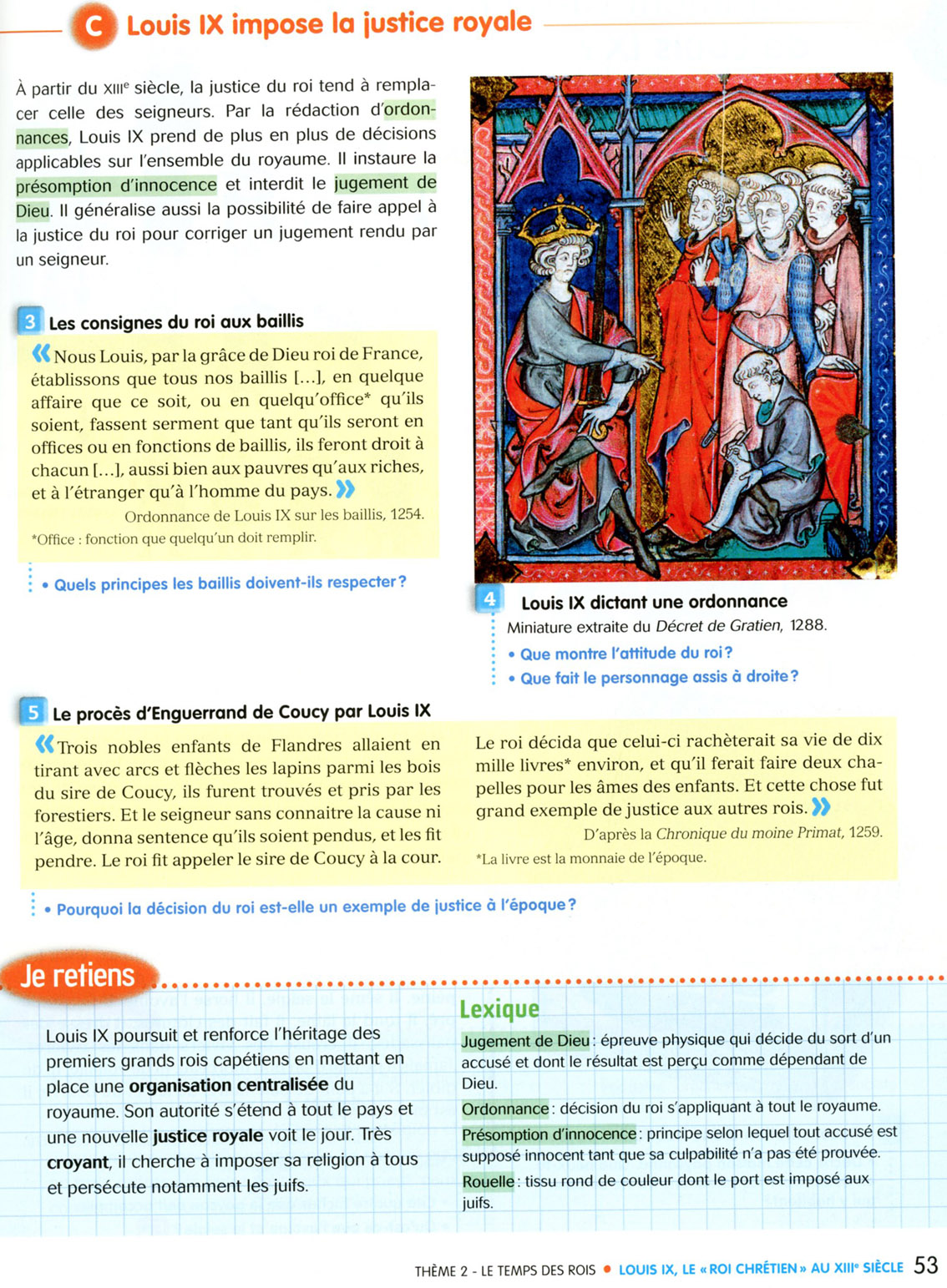 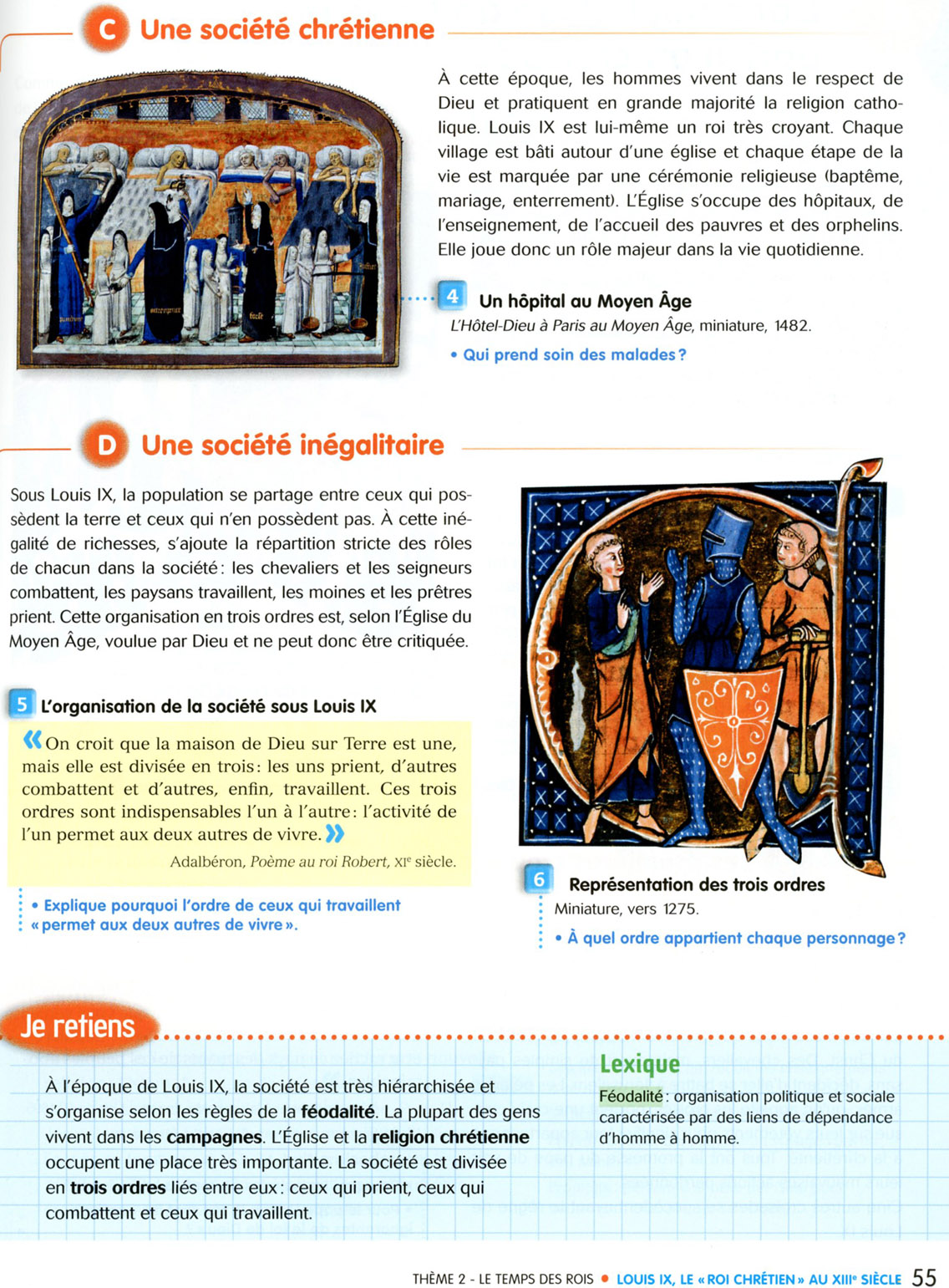 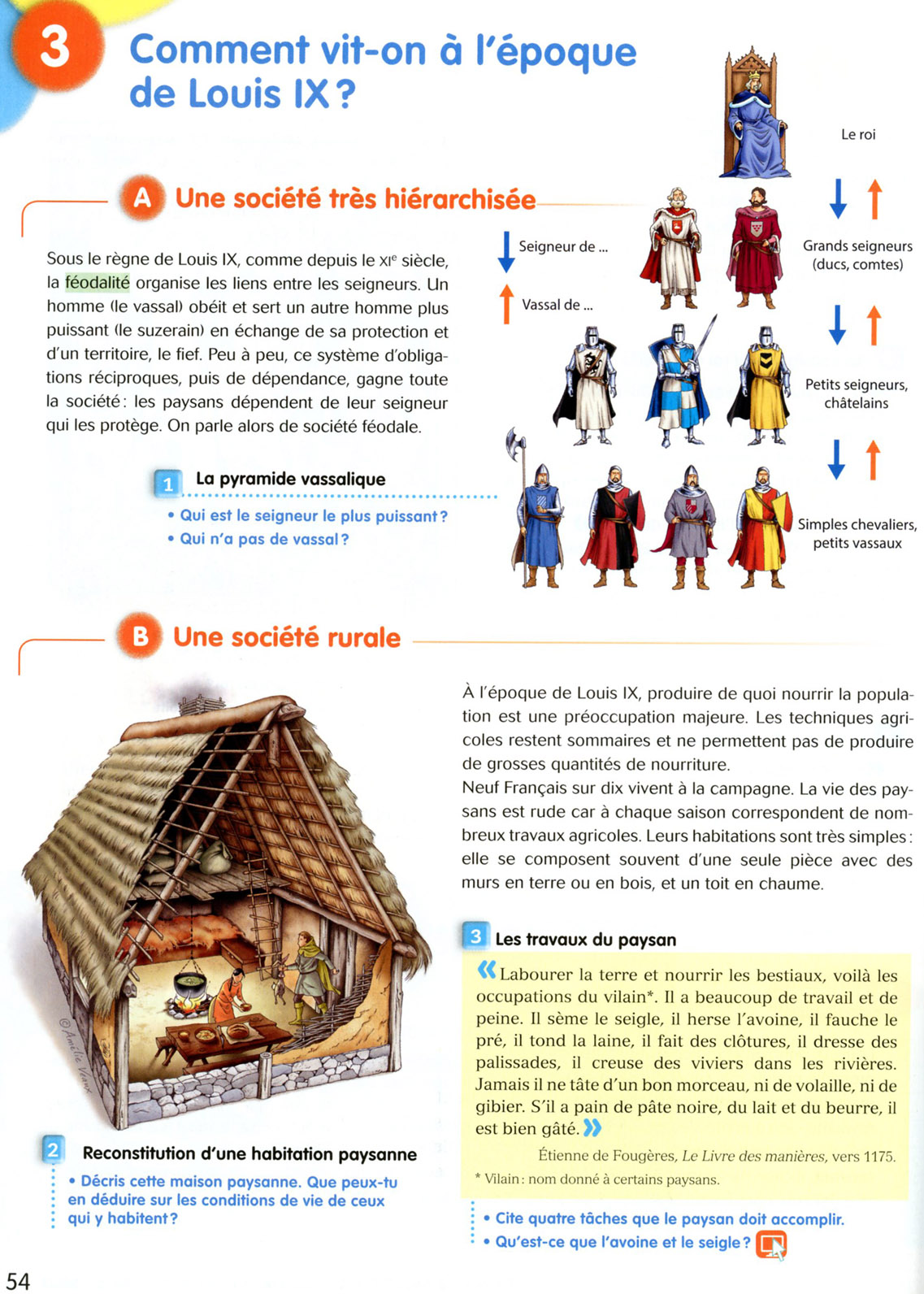 Histoire, CM1, Citadelle, Hachette, 2016